ВЕСЕННЯЯ    ПРОГУЛКА
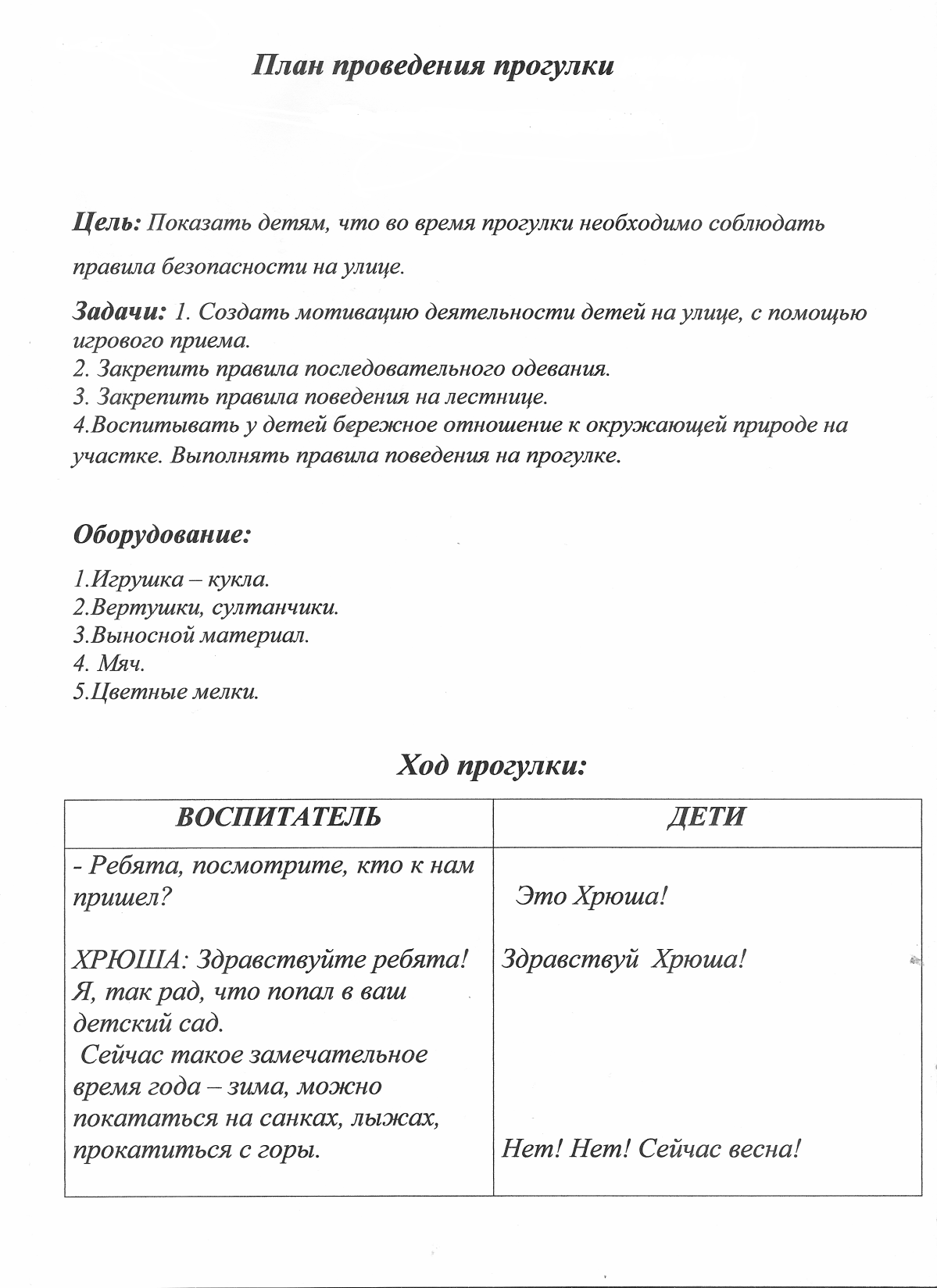 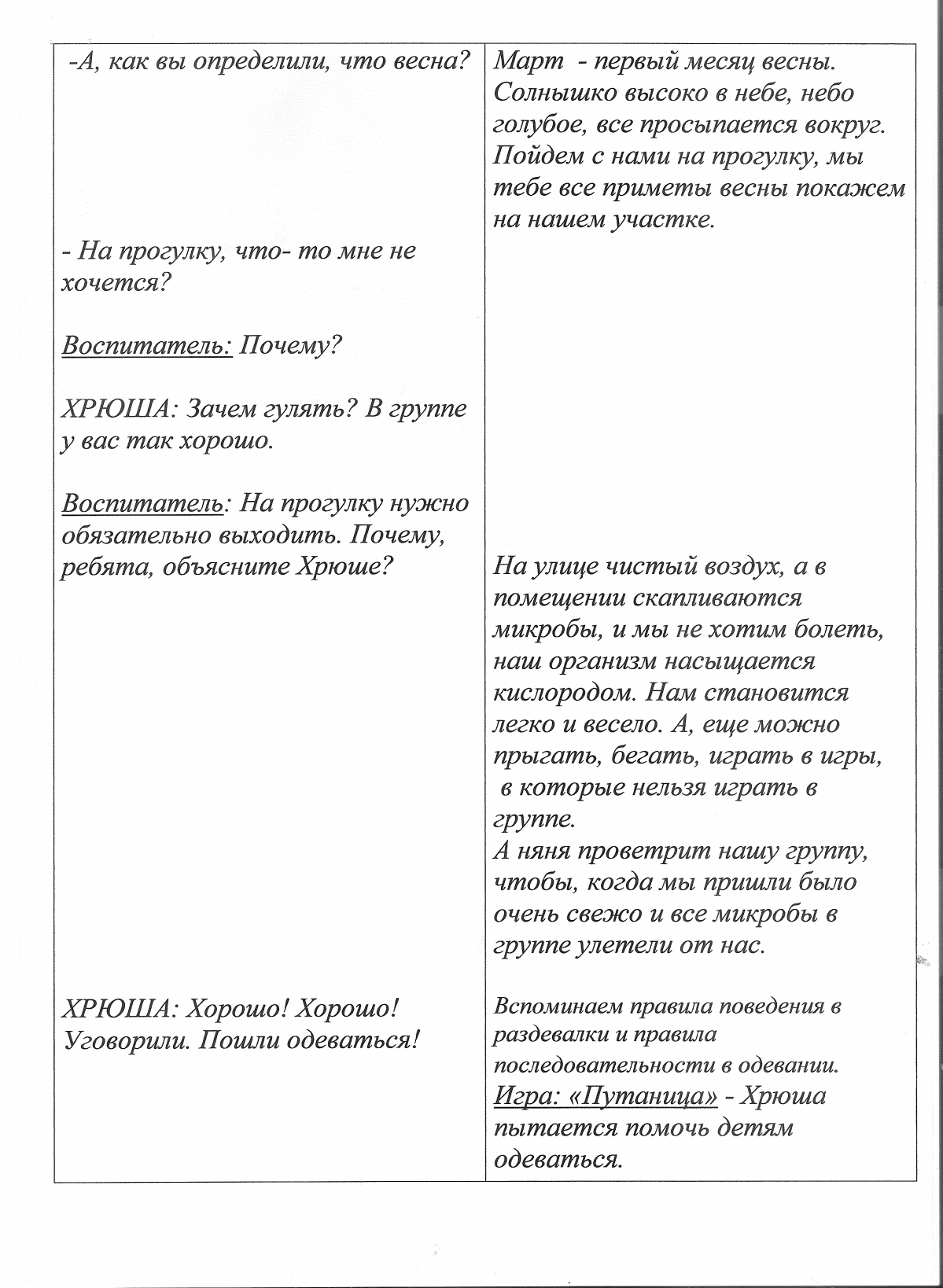 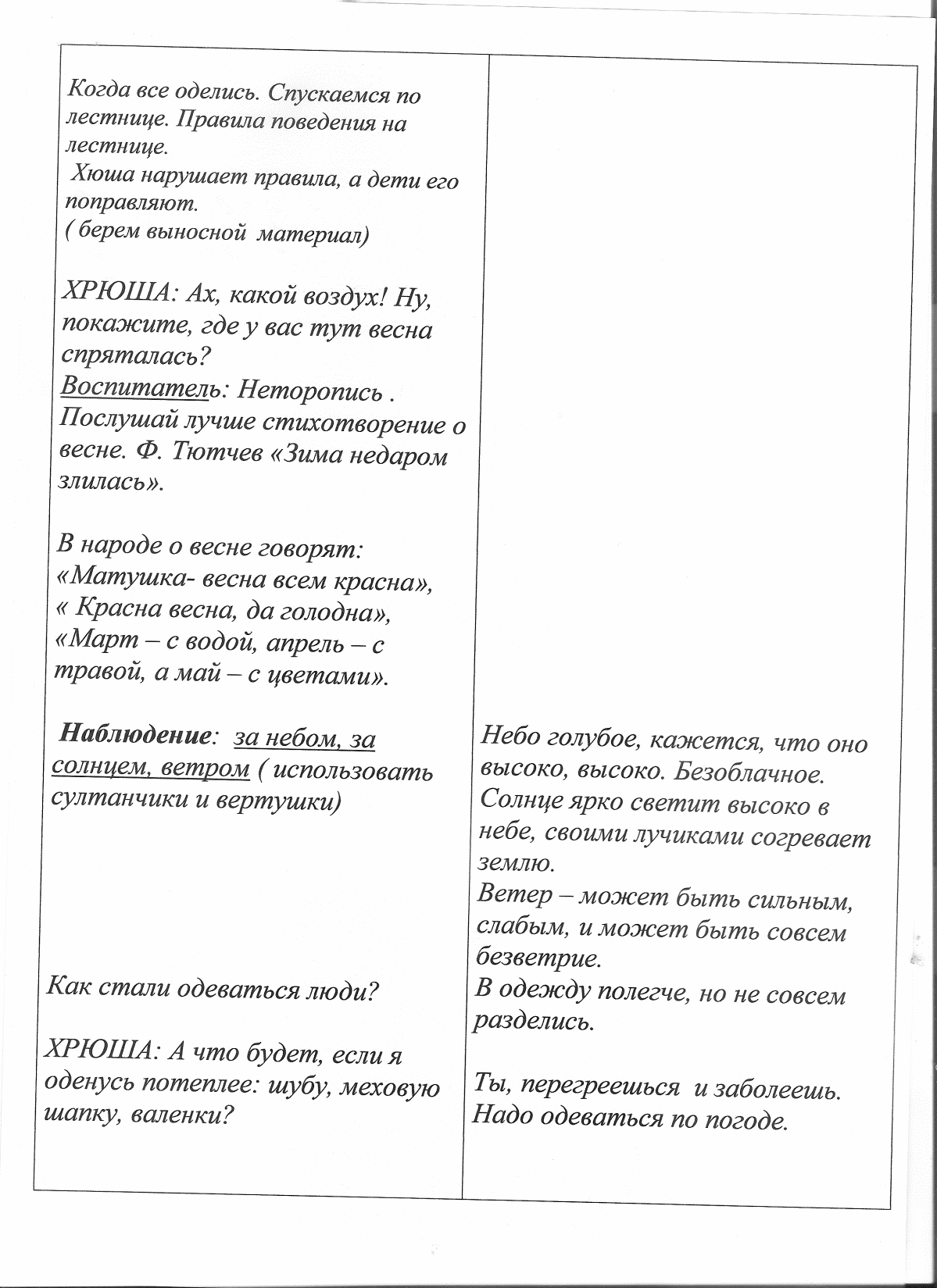 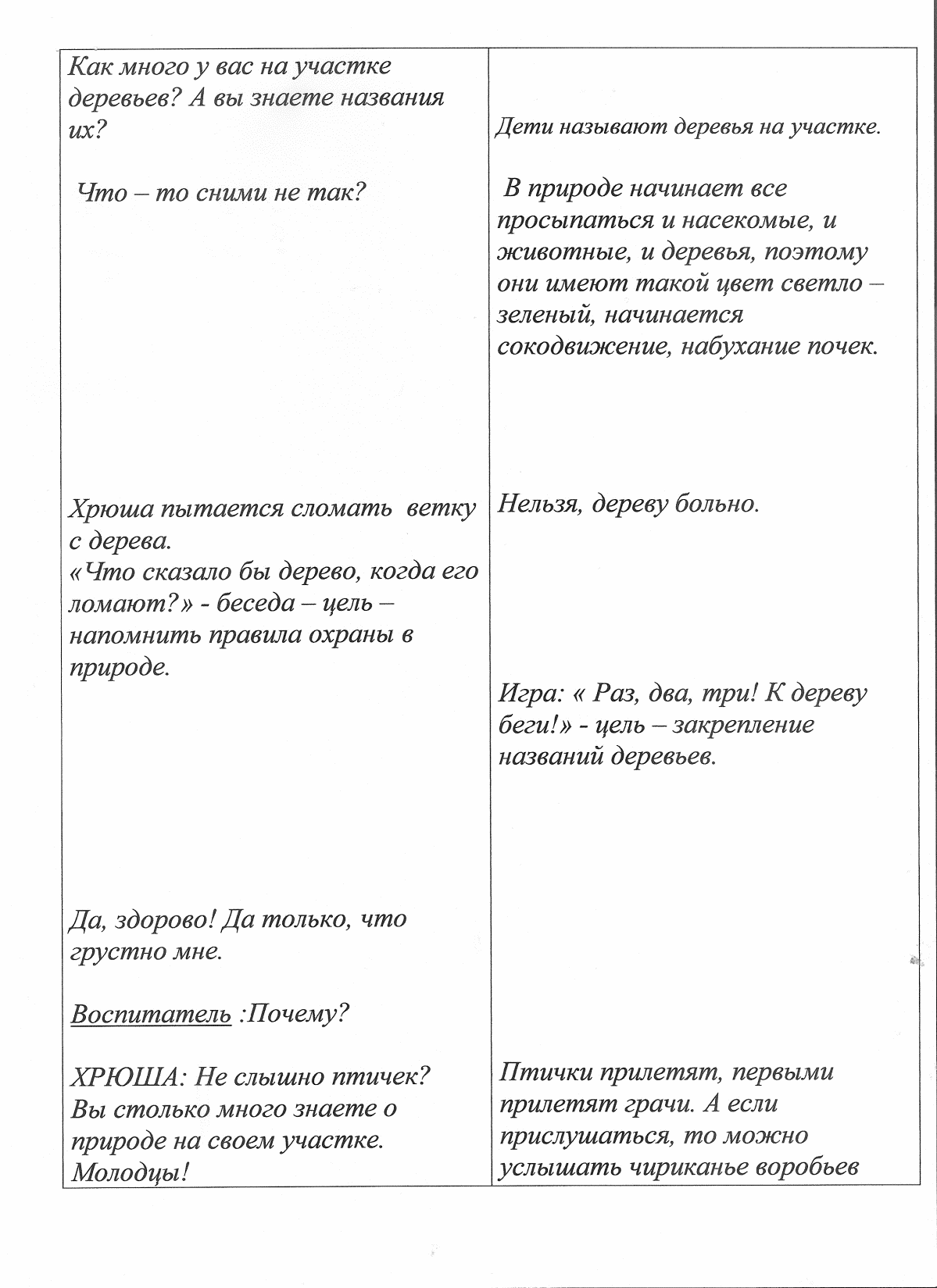 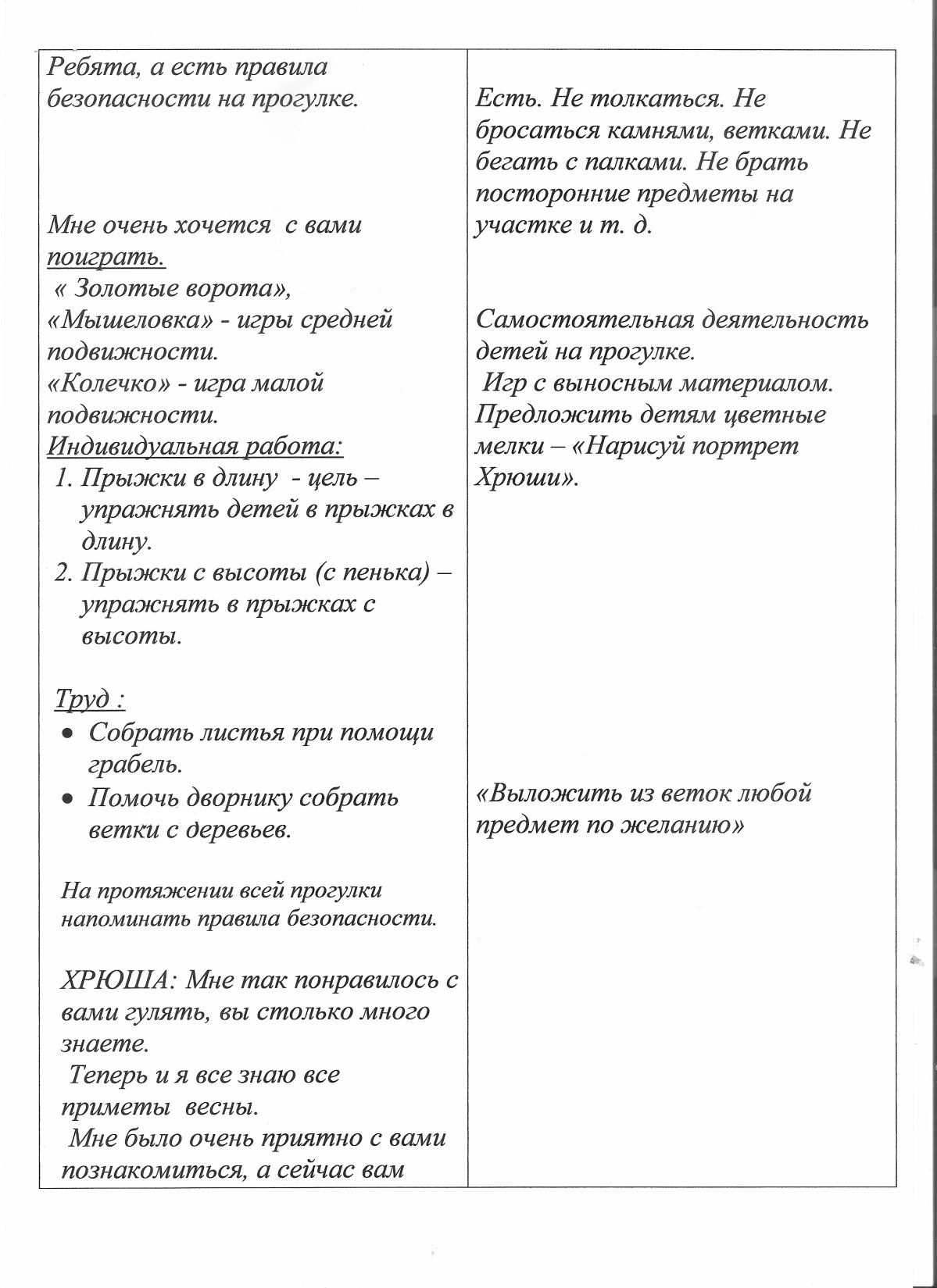 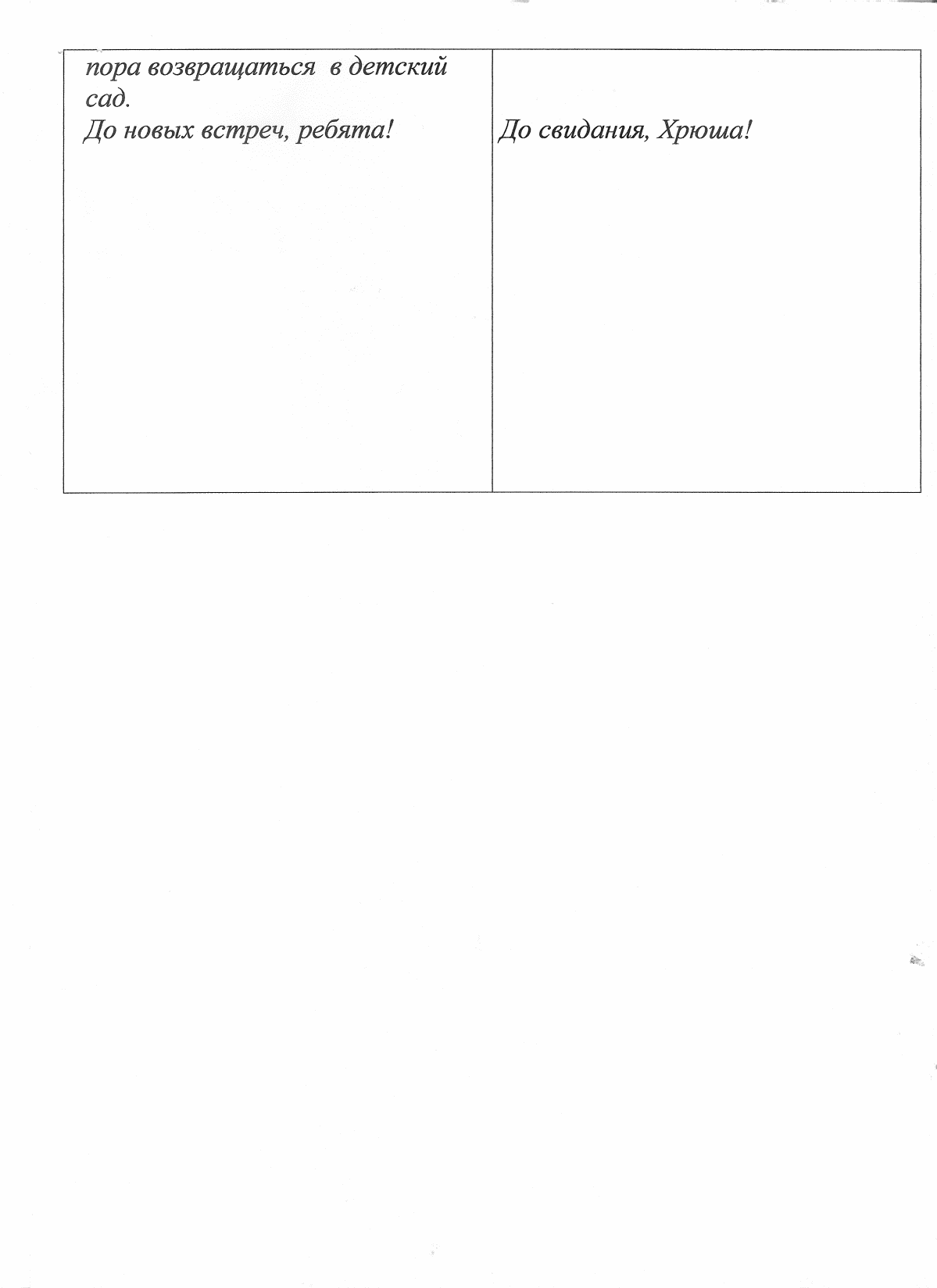